Best Practices
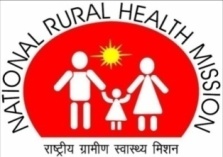 Incentives for difficult areas in Himachal Pradesh
National Summit on Best Practices and Innovations in Health Care,
Srinagar 3rd July 2013
Difficult areas notified
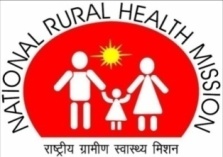 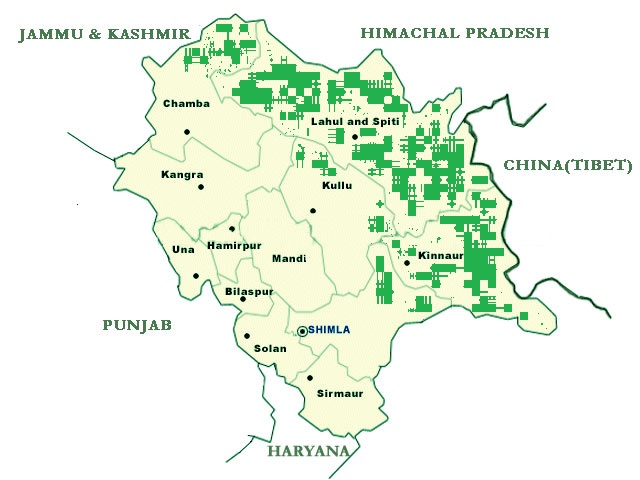 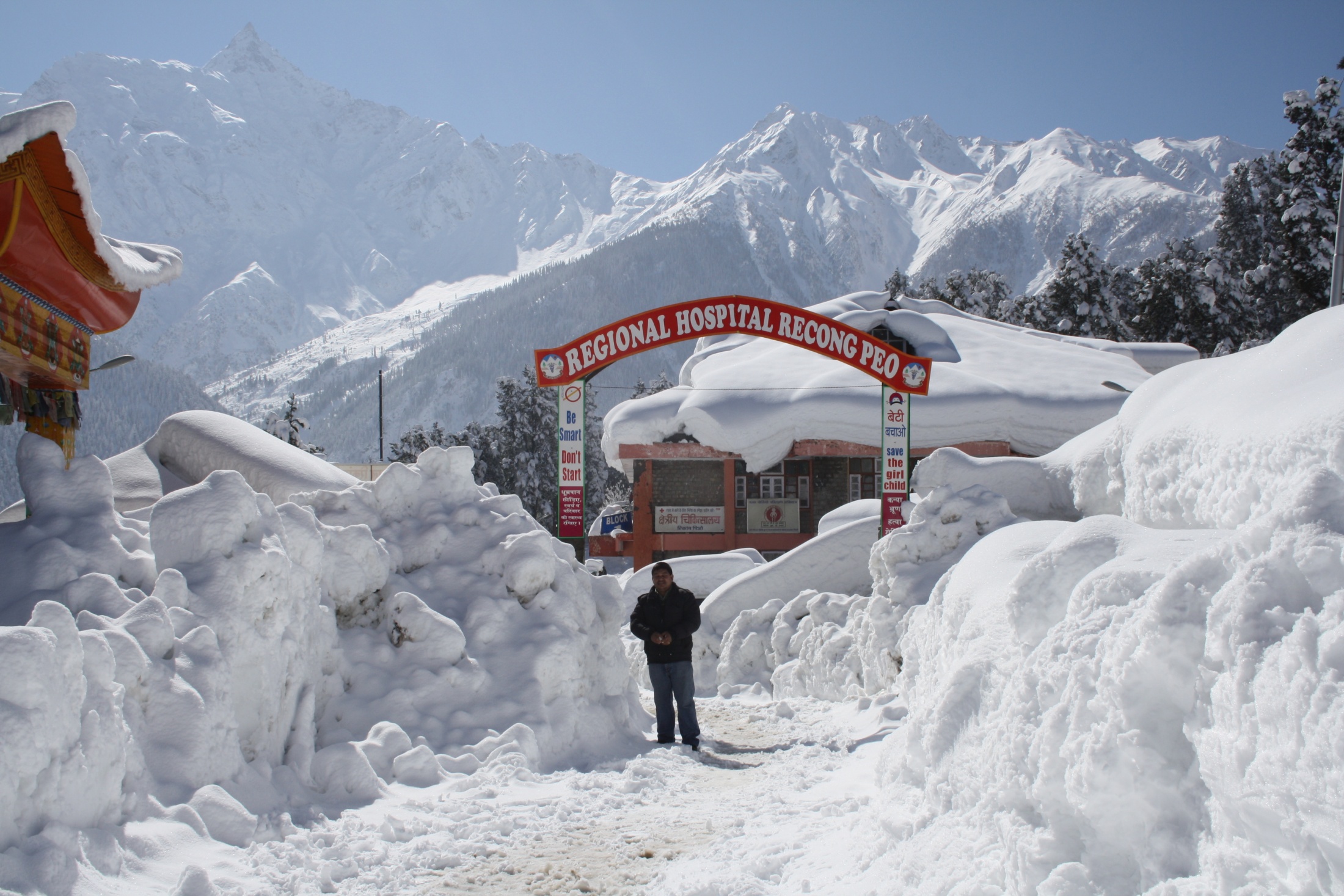 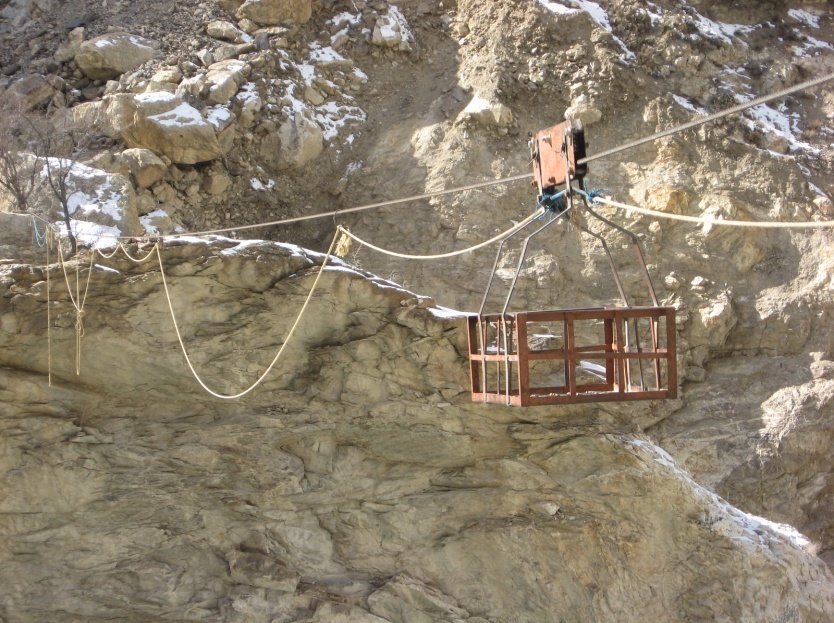 Why were the incentives required?
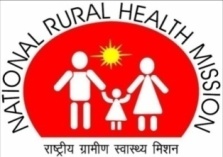 Extremely hard terrain
Medical staff not keen to go
Hardly any motivation
To attract younger doctors
To encourage posting of available contractual MOs and MO(Specialists) Govt. of H.P. has framed an incentive scheme over and above the fixed salary.
What are the incentives offered
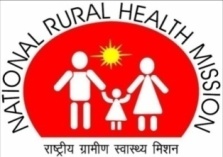 Incentive to MOs revised upward from Rs. 10000 – Rs. 25000  & those for MO( Specialist) revised from Rs 20,000- Rs 40,000.
66% reservation for PG seats to GDOs having done mandatory service ranging from 2-3 years as against 5 years  for other areas.
Choice place of posting after mandatory service.
Provision of retaining Govt Accomodation at State or District Headquarters for family during hard area posting
Manpower  vis a vis the Incentives
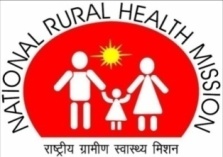 Over 200 doctors recruited during the year after the incentives
 Rational deployment of M.O. and M.O. Specialist being ensured.
 2 years service after PG made mandatory for GDOs.
Recruitment through walk in interviews
9
Incentives to Medical Officers
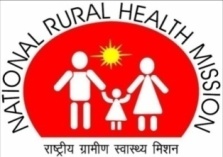 Incentives to Medical Officers
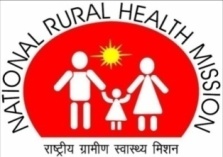 Incentives to Medical Officers
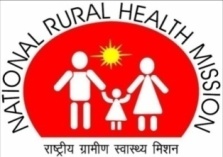 Impact of Policy in Kinnaur District
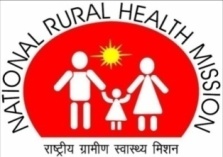 Impact of Policy in hard areas of Chamba District
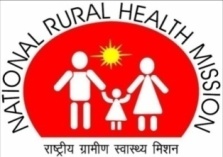 Impact of Policy in Lahaul and Spiti District
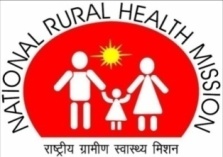 Way Forward- Manpower Targets for State
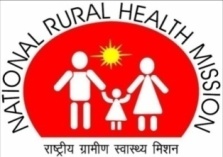 16
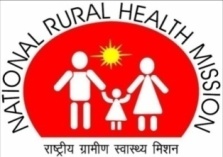 Thank You